Kvantne korekcije entropije crne rupe
Axel Hrelja
mentor: dr. sc. Tajron Jurić
Uvod
Brick wall metoda za Schwarzschildovu crnu rupu
Razmatramo kvantna polja koja propagiraju unutar fiksne pozadine crne rupe

Određujemo broj mogućih mikrostanja brick wall metodom
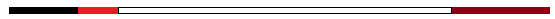 WKB approksimacija




Bohr-Sommerfeldovo pravilo za kvantizaciju
Dominiraju članovi koji divergiraju za
Doprinos vakuuma
Brick wall metoda za više redove WKB aproksimacije
Viši redovi WKB aproksimacije
Entropija do 4. reda za 4D crnu rupu
Drugi red
WKB aproksimacija ne radi na točkama obrata!
Doprinos entropiji od viših WKB modova ima isti oblik kao i doprinos vodećeg
Četvrti red
Entropija za Scwharzschildovu crnu rupu
Entropija za BTZ crnu rupu
Entropija sprege
Zaključak